Enterprise Asset Management (EAM)
Curriculum: Einführung in S/4HANA mit Global Bike
4.1 (Mai 2022)
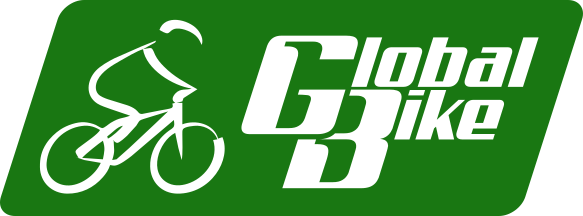 SAP S/4HANA 2020
Global Bike
keine
Stefan Weidner
Robert Häusler
Chris Bernhardt
Babett Ruß
Anfänger
Sie sind in der Lage,
einige Funktionalitäten des EAM-Moduls aufzuzählen.
die zentralen Organisationseinheiten des EAM-Moduls zu definieren.
Stammdaten mit besonderer Bedeutung für das EAM-Modul zusammenzufassen.
einen Standardvertriebsprozess zu erläutern.
Funktionalitäten
Geplante Instandsetzung
Sofortinstandsetzung
Fremdvergabe
Aufarbeitung
Vorbeugende Instandhaltung
Zustandsorientierte Instandhaltung
Projektorientierte Instandhaltung
Schichtnotizen/-berichte
Agenda
EAM Organisationsstrukturen

EAM Stammdaten

EAM Prozesse
Global Bike Group Struktur der Instandhaltung
Global Bike Group
Mandant
Buchungs-
kreis
Global Bike Inc.
Global Bike Germany GmbH
Dallas
San Diego
Miami
Heidelberg
Hamburg
Werk
Standortwerk
zuständigesIH-Planungswerk
Sonstige
Lagerort
EAM Organisationsstruktur (Instandhaltung)
Mandant
Betriebswirtschaftlich größte organisatorische Einheit in einem SAP-System

Buchungskreis
Betriebswirtschaftlich kleinste organisatorische Einheit, für die eine vollständige, in sich abgeschlossene Buchhaltung (Bilanz, GuV etc.) abgebildet werden kann

Werk
Betriebsstätte oder Tätigkeitsbereich in einem Unternehmen zur
Produktion, Distribution, Beschaffung und/oder Instandhaltung

Lagerort
Organisatorische Einheit, die eine Unterscheidung von Beständen innerhalb eines Werkes ermöglicht
Wird benötigt um Ersatzteile zu lagern
EAM Organisationsstruktur (Instandhaltung)
Standortwerk
Werk, in dem ein technisches Objekt  physisch vorhanden ist

Standortwerkbezogene Org.-Einheiten:
Standort (z.B. Gebäudenummern, Koordinaten)
Betriebsbereich (Zuständigkeit für den Betrieb der Anlage)
Arbeitsplatz (Maßnahmen der Durchführung in der IH)

(Instandhaltungs-)Planungswerk
Werk, das für die Planung der Instandhaltungsaktivitäten verantwortlich ist

Planungswerkbezogene Org.-Einheiten:
Planergruppe (zuständig für Planung der IH)
Arbeitsplatz
Global Bike Group Organisationsstruktur in SAP ERP (Instandh.)
TG00
TG00
Lagerort
FG00
FG00
MI00
MI00
MI00
MI00
MI00
MI00
MI00
Zentrale Einkaufsorganisation (global) GL00
CA00
Einkaufsorg. US00
CA00
EKO DE00
AU00
Einkäufergruppe Nord-Amerika
                       N00
EKG Europa
        E00
Asien
A00
Dallas
 DL00
Miami
 MI00
S. Diego
SD00
Toronto
TO00
Heidelb.
 HD00
Hamburg
 HH00
Werk
Perth
PE00
BUK US00
CA00
BUK DE00
AU00
Buchungskreis
Mandant Global Bike Group
[Speaker Notes: Grau dargestellte Organisationseinheiten existieren noch nicht in Global Bike, sind aber bereits geplant.]
Agenda
EAM Organisationsstrukturen

EAM Stammdaten

EAM Prozesse
EAM Stammdaten
Technischer Platz – Stammdaten
Equipmentstamm
Stücklisten
Technischer Platz
Equipment
Stücklisten
Technischer Platz – Definition
Hierarchisch geordnete Struktur, die z.B. ein technisches System, ein Gebäude oder ein Teil davon abbilden können

Besitzen immobilen Charakter

Struktur nach folgenden Kriterien:
Räumlich (z.B. Gebäude)
Technisch (z.B. Pumpenanlage)
Funktional (z.B. Rahmenherstellung)

Unterteilung in instandhaltungsrelevante Einheiten

Oft auch Platz, an dem ein Objekt eingebaut werden kann
Technischer Platz – Möglichkeiten
Abbildung der Struktur einer technischen Anlage
Strukurkennzeichen ermöglichen Hierarchisierung

Planung Instandhaltungsmaßnahmen und deren Durchführung

Nachweis dieser IH-Maßnahmen

Datensammlung über längere Zeiträume

Kostenverfolgung

Analyse des Verhaltens einzelner Bereiche unter verschiedenen Bedingungen
Technischer Platz – Stammsatz
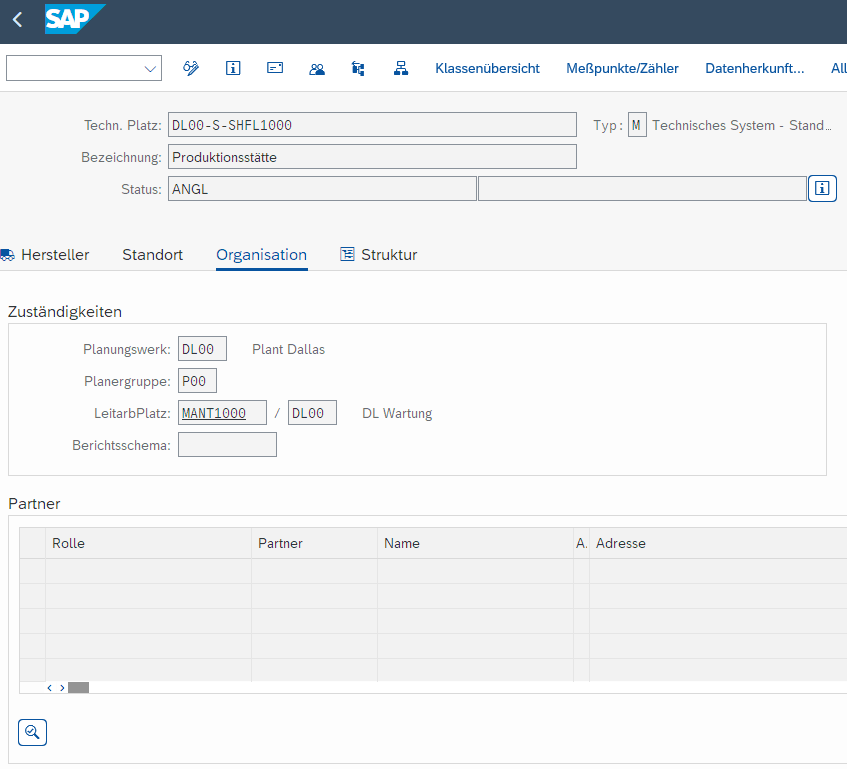 Stammdaten
Enthält alle Informationen rund umeinen Techn. Platz
Um IH-Aktivitäten auszuführen, mussein Techn. Platz angelegt sein
Informationen in vier Sichten unterteilt:
Allgemein
Standort
Organisation
Struktur
Equipment – Definition
Eigenständiges instandzuhaltendes technisches Wirtschaftsgut

Einzelnes physikalisches Objekt, für welches IH-Maßnahmen durchgeführt und festgehalten werden

Gilt als eigenständige Einheit und besitzt mobilen Charakter

Bsp.: Pumpe, PC, Ventilator, Motor

Equipments können an Techn. Plätzen eingebaut werden
Equipment – Möglichkeiten
Verwaltung individueller Objekte und Daten

Nachweis von IH-Maßnahmen

Objektbezogener Kostennachweis

Datensammlung und Analyse über längere Zeiträume
Equipmentstammsatz
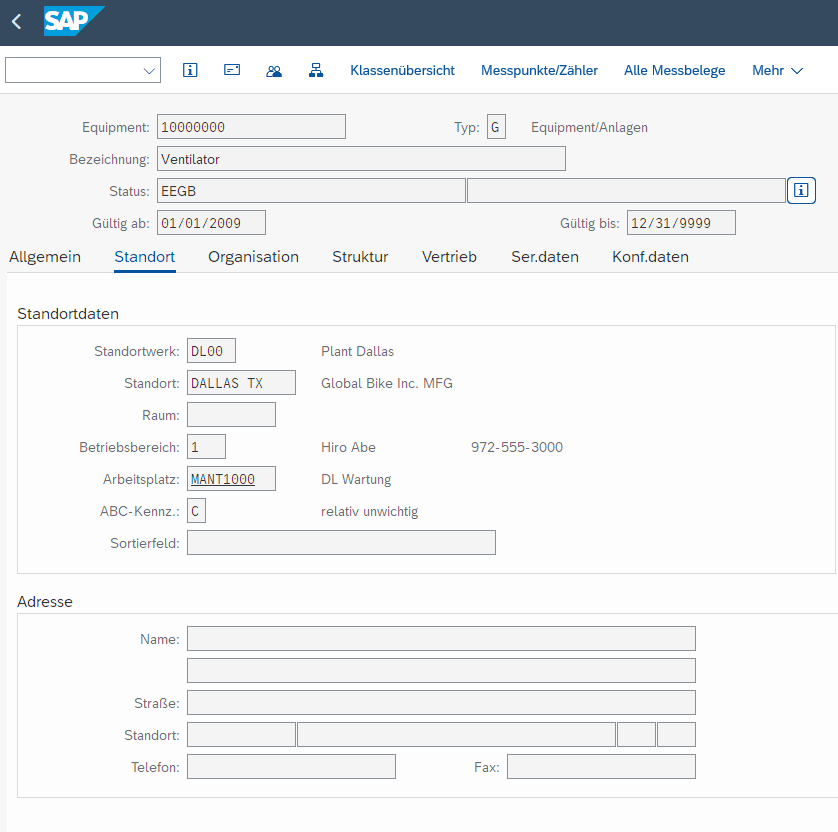 Equipmentstamm
Stellt alle relevanten Informationeneines Equipments bereit
Informationen in vier Sichten:
Allgemein
Standort
Organisation
Struktur
Stückliste – Definition
Vollständiges, formal aufgebautes Verzeichnis aller Komponenten

Materialstücklisten, die Technischen Objekten (Technische Plätze oder Equipments) zugeordnet werden können

Es gibt drei Arten von IH-Stücklisten:
Materialstückliste
Equipment-Stückliste
Stückliste für Technischen Platz
Stückliste – Möglichkeiten
Strukturierung (Hierarchisierung) eines Objekts

Ersatzteilzuordnung und -planung im Auftrag und Arbeitsplan

Verwendung von Materialstücklisten in der IH immer dann, wenn mehrere Objekte ähnlicher Bauart instandgehalten werden soll
Agenda
EAM Organisationsstrukturen

EAM Stammdaten

EAM Prozesse
EAM Prozess (Geplante Instandsetzung)
Meldung
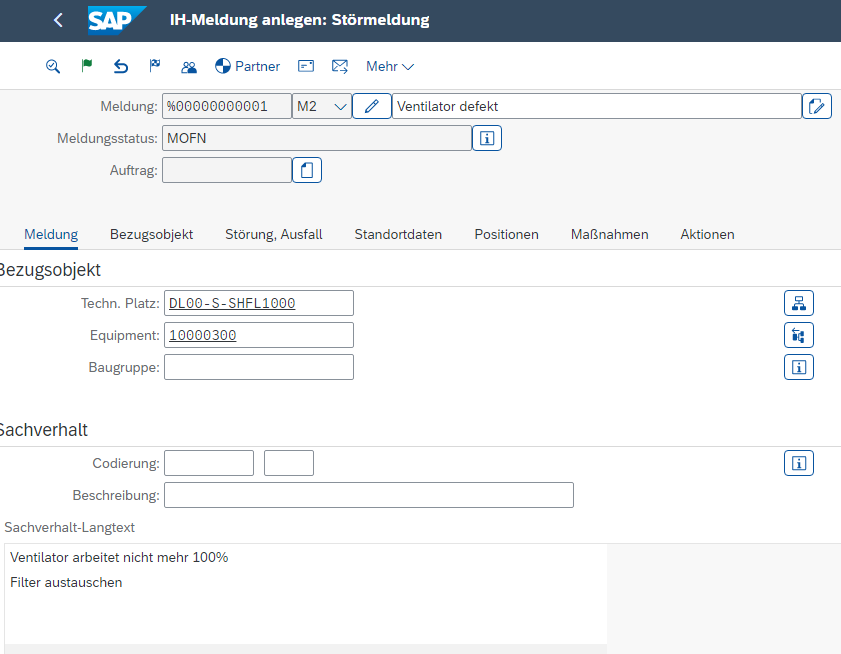 Störungen und sonstigeBedarfe werden in einer Meldungerfasst

Inhalt:
Techn. Objekt
Standortdaten
Meldender
Beschreibung
Datum
Ausfall/Verfügbarkeit
Schadensort, -bild, -ursache
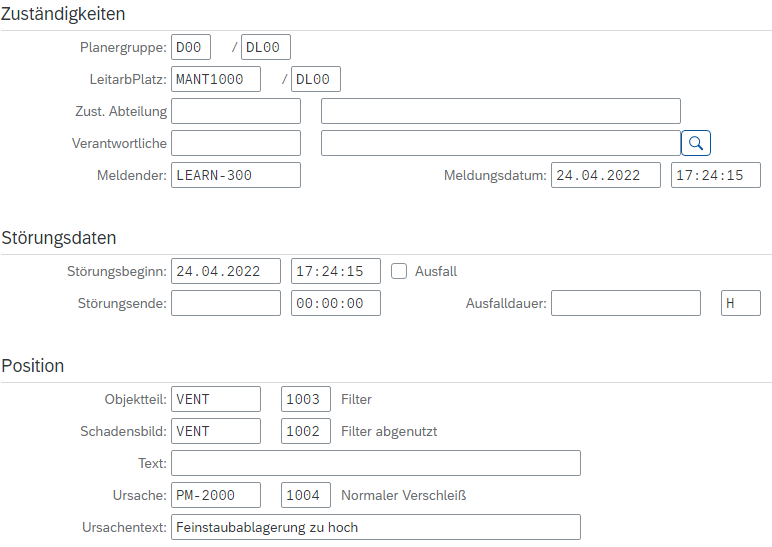 Meldung
Dient der Anforderungsstellung und Dokumentation einer Instandhaltungsleistung 

Beinhaltet eher technische Informationen

Beschreibung eines Ausnahmezustandes

Anforderung erforderlicher IH-Maßnahmen

Bereits durchgeführte Arbeiten werden dokumentiert
Planung
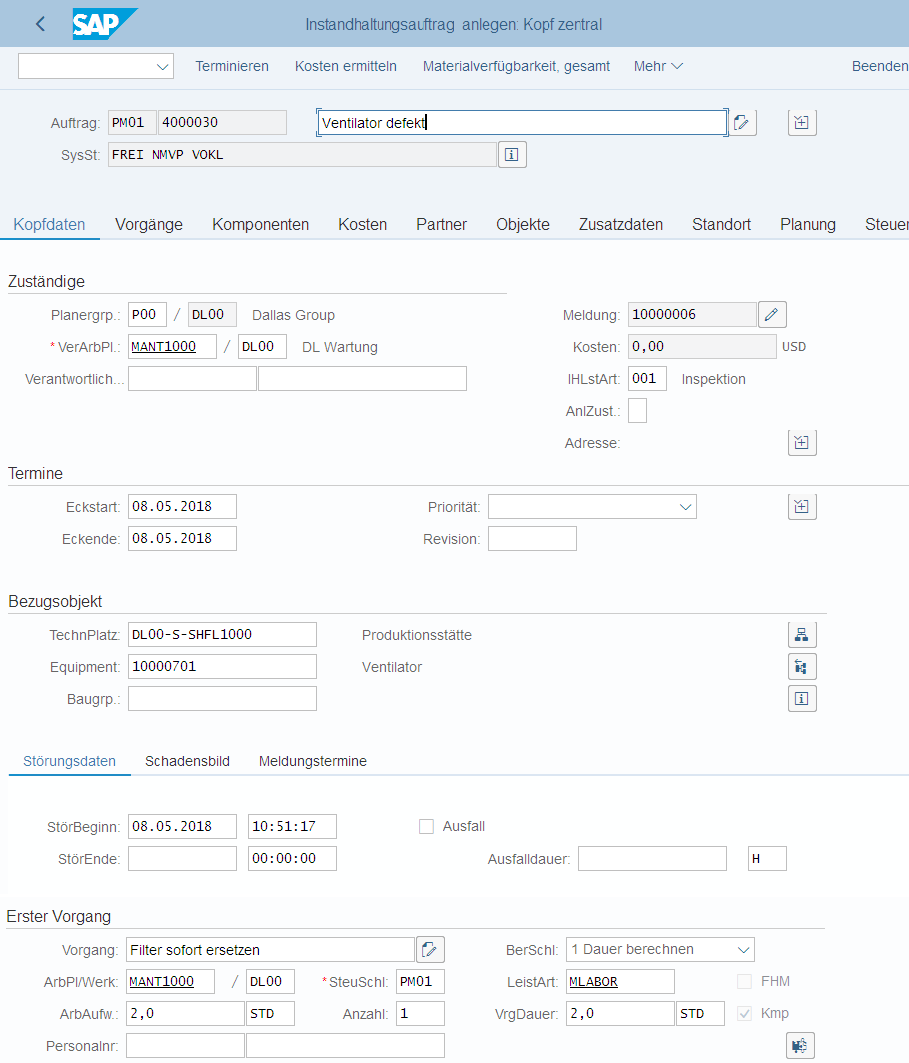 Auftragseröffnung und -planungauf Grundlage der gemeldetenBedarfe
Auftragsplanung umfasst:
Auszuführende Schritte (Vorgänge)
Erforderliche Materialien(Komponenten)
Benötigte Werkzeuge
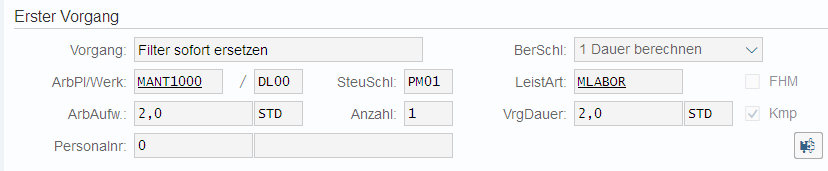 Planung
Auftragseröffnung aus Wartungsplan oder aus Meldung(en) oder direkt ohne Bezugsobjekt

Zuständigkeiten (extern oder intern) werden zugewiesen

Materialreservierung und –verwendungsnachweis

Fertigungshilfsmittel (Schutzkleidung etc.)

Kostenschätzung
Steuerung
Auftrag wird unterschiedlichen Prüfungen unterzogen

Freigabe erfolgt, wenn keine Komplikationen auftreten

Umfasst folgende Funktionen
Massenänderung
Verfügbarkeitsprüfung
Kapazitätsplanung
Auftragsfreigabe
Druck von Auftragspapieren
Durchführung und Abschluss
Auftragsausführung

Geplante/ungeplante Materialentnahme über Warenausgänge

Zusammensetzung des Abschlusses:
Zeitrückmeldung
Technische Rückmeldung
Technischer Abschluss

Abrechnung nach erfolgreichem Abschluss